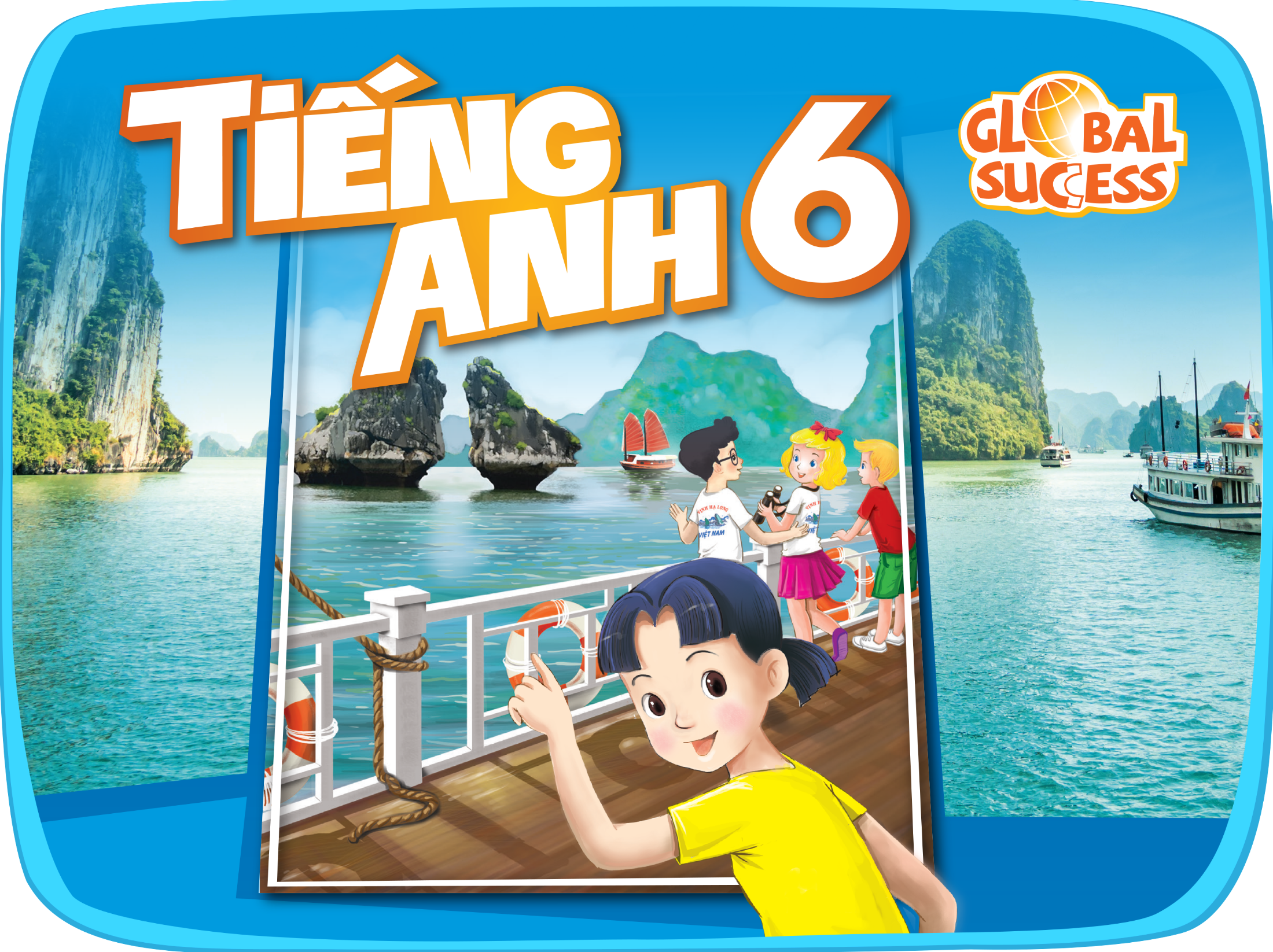 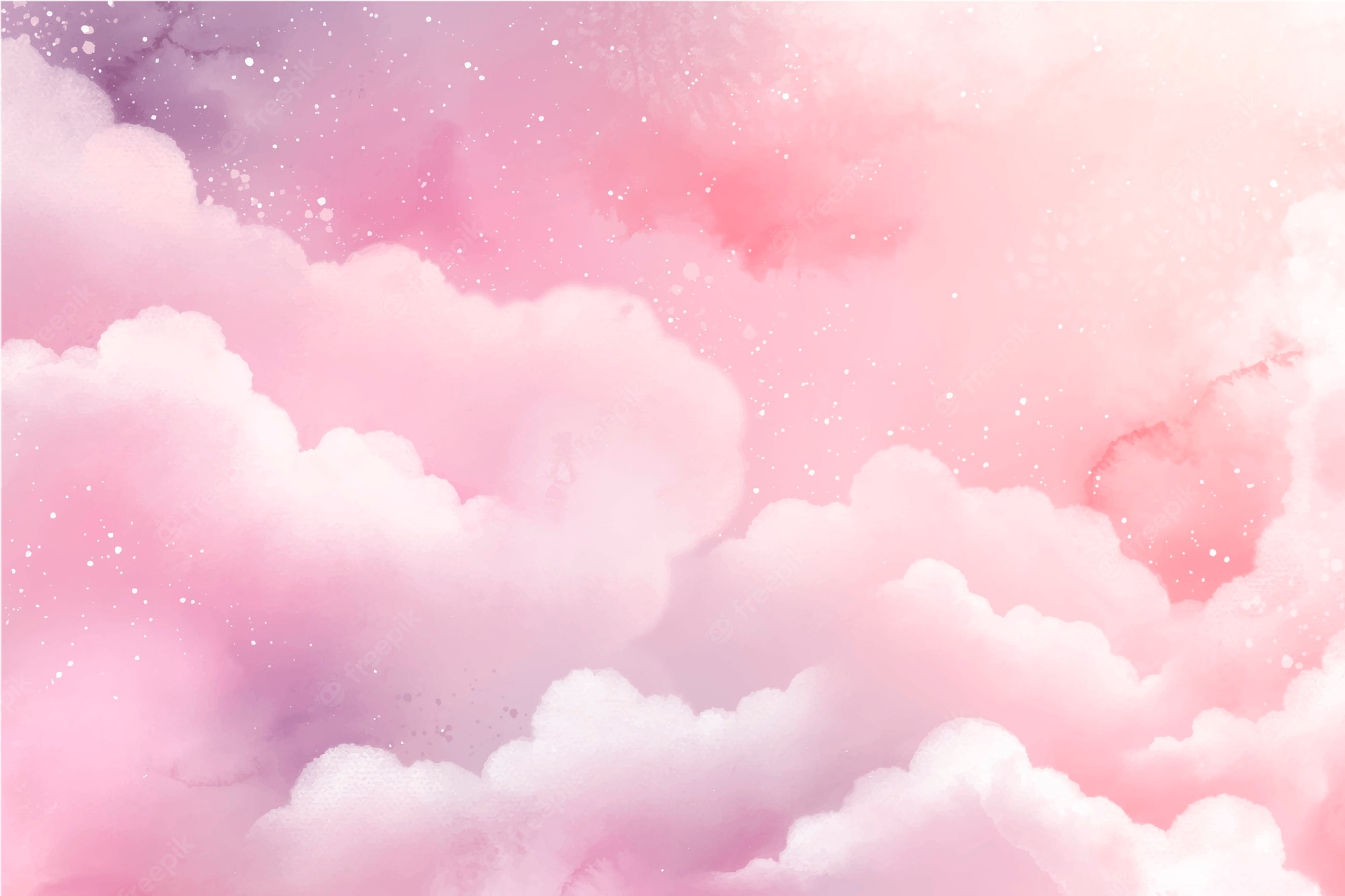 Warm-up: Word cloud
Name all the question words that you know
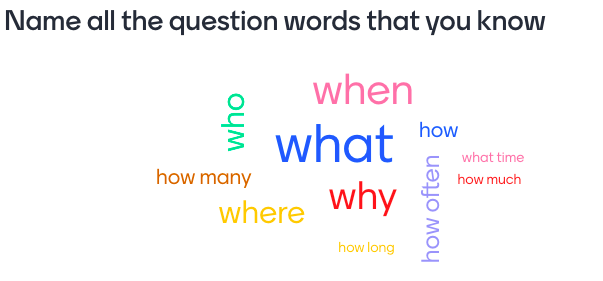 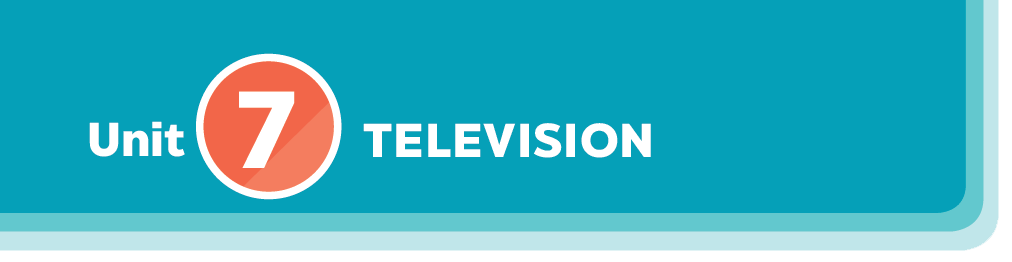 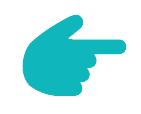 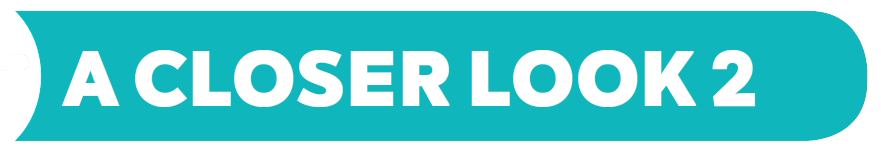 Grammar
Wh – questions
Conjunctions in compound sentences
Read the conversation and underline the question words.
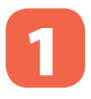 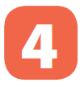 Match the beginnings with the endings.
Match each question word with the information it needs.
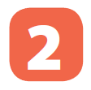 Use and, but or so to complete the sentences.
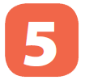 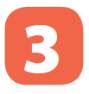 Use the question words in the box to complete the conversations. Then listen Track and check your answers.
Vocabulary
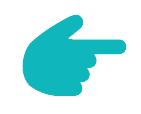 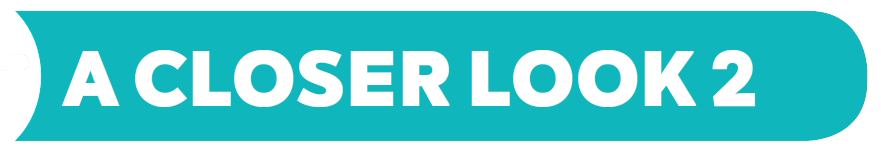 book exhibition (n)
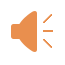 /bʊk ˌeksɪˈbɪʃn/
triển lãm sách
Vocabulary
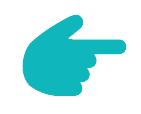 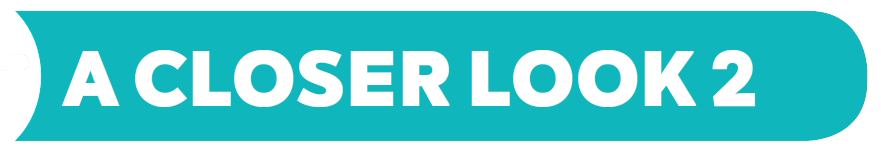 stadium (n)
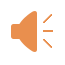 /ˈsteɪdiəm/
sân vận động
Vocabulary
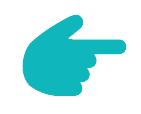 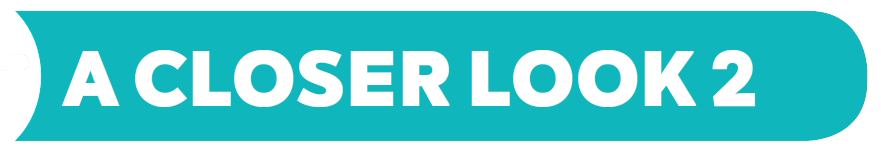 train (v)
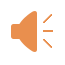 /treɪn/
tập luyện
Vocabulary
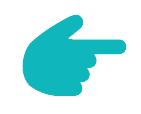 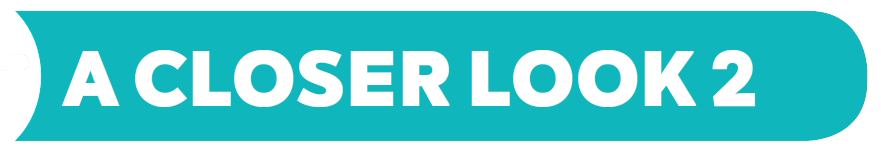 instruction (n)
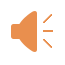 /ɪnˈstrʌkʃn/
sự hướng dẫn
Vocabulary
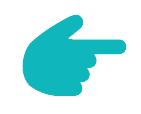 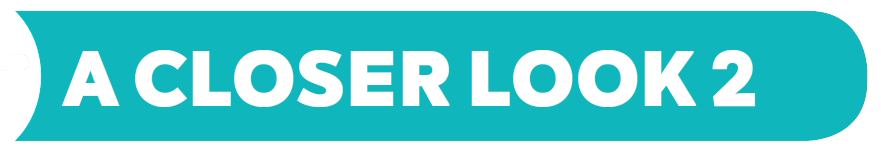 follow (v)
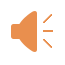 /ˈfɒləʊ/
làm theo
Vocabulary
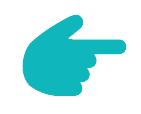 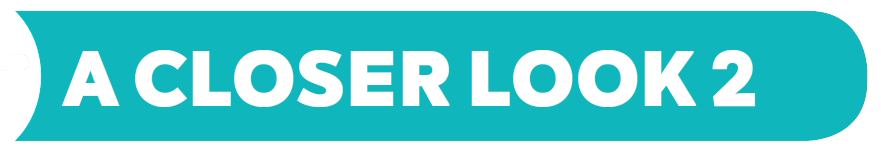 depend (v)
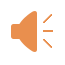 /dɪˈpend/
phụ thuộc
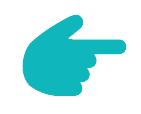 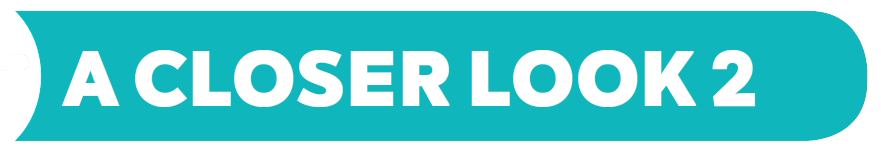 Grammar
WH – questions
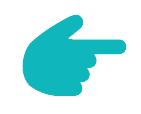 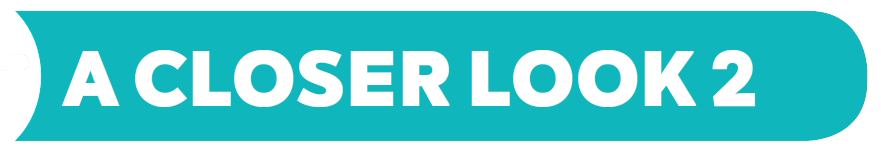 Grammar
WH – questions
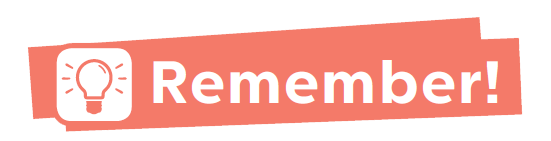 Each question word is used for a specific piece of information.
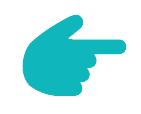 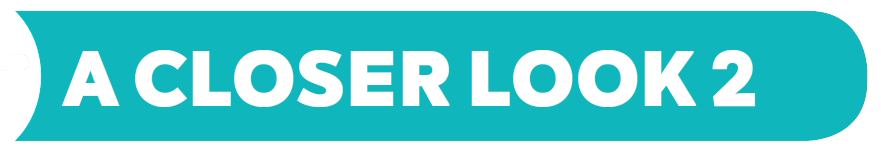 Grammar
WH – questions
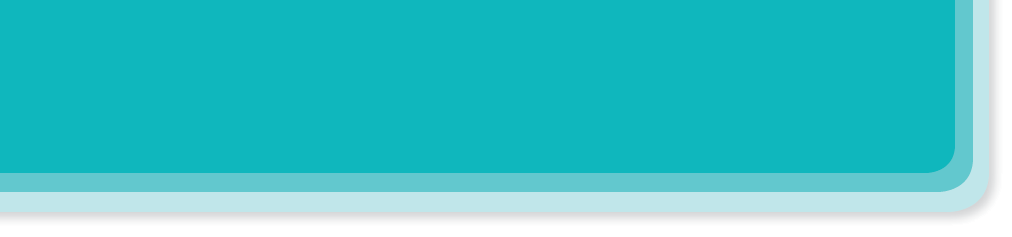 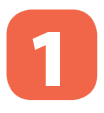 Read the conversation and underline the question words.
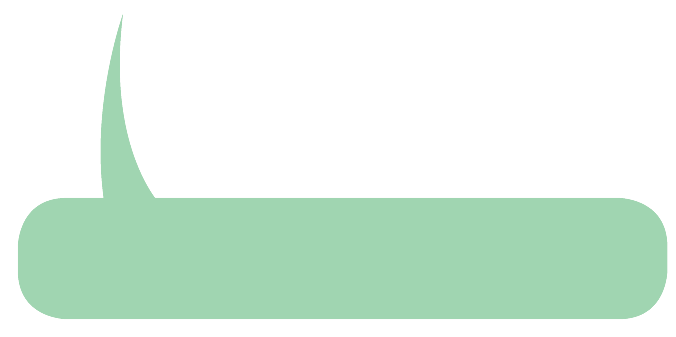 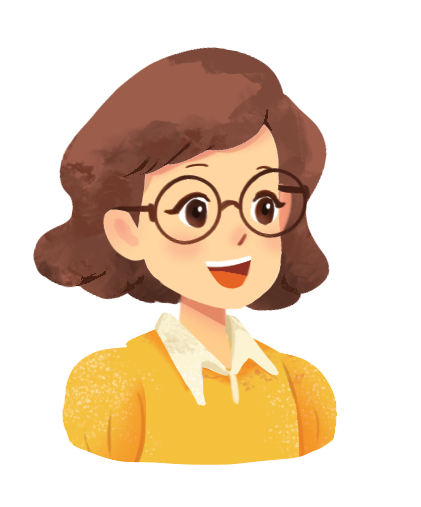 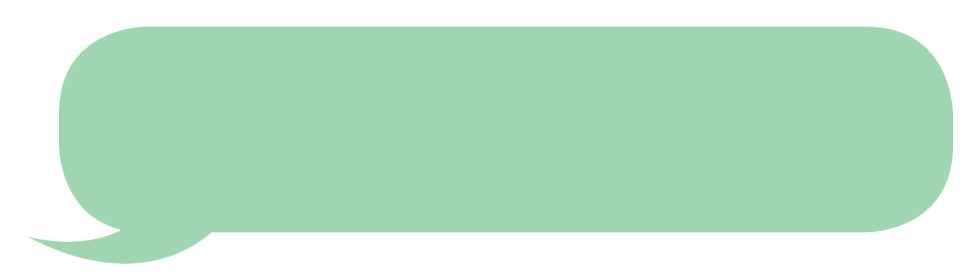 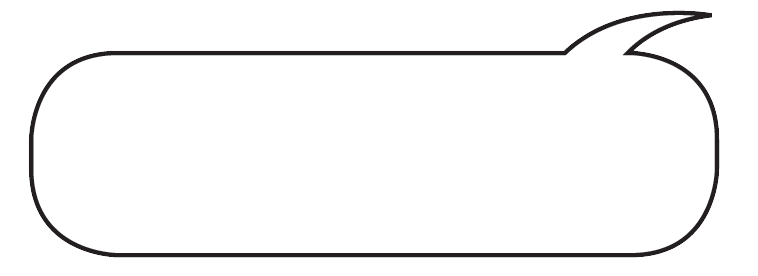 Hi, Phong. What are you doing tomorrow?
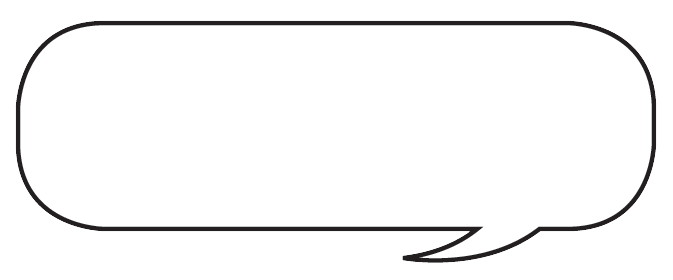 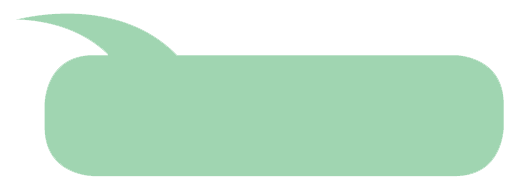 I’m going to a book exhibition.
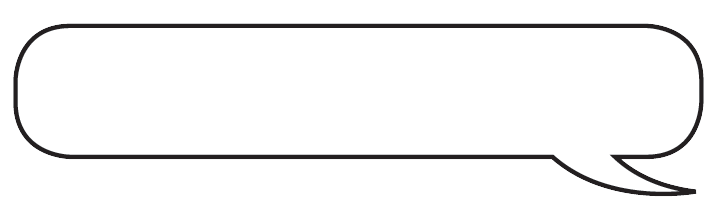 From the 4th to the 7th January.
It’s in Van Ho street.
How long is it on?
Where is it?
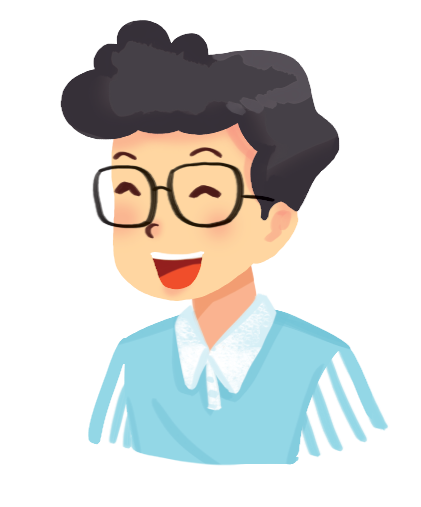 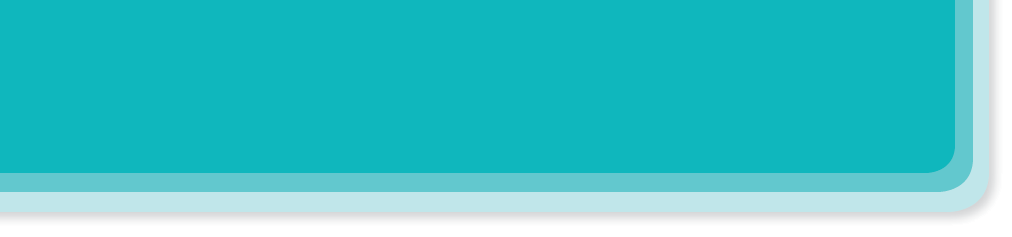 Match each question word with the information it needs.
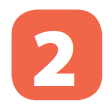 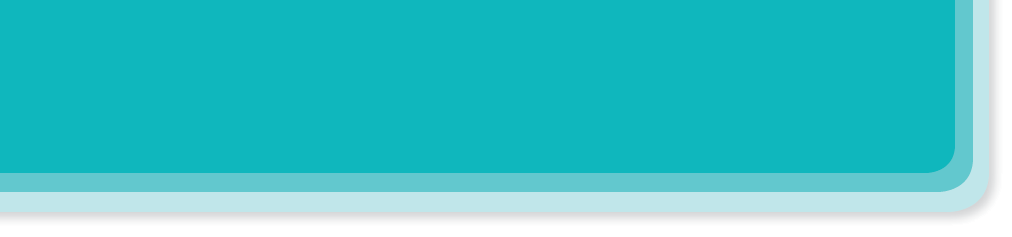 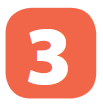 Use the question words in the box to complete the conversations. Then listen Track and check your answers.
When
Who
Where
What
How often
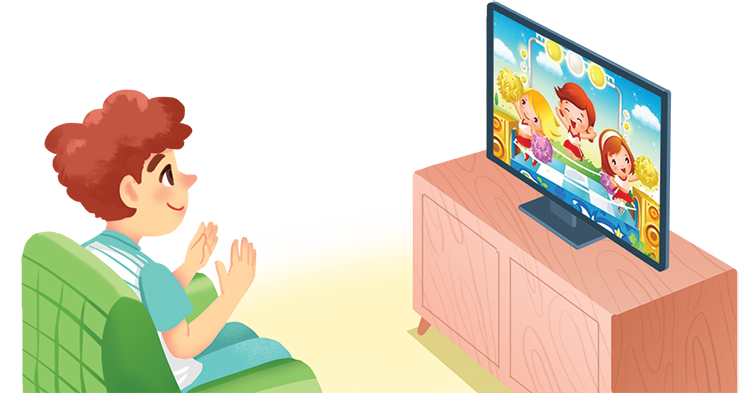 How often
Where
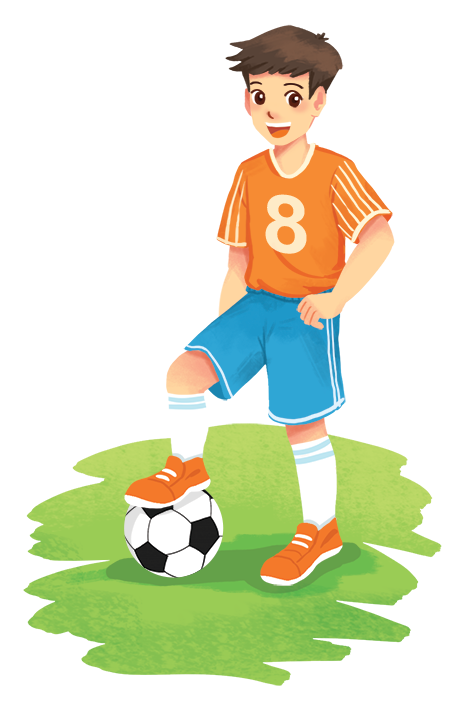 Conversation 1
What
When
A:  
B:  Not very often. Two or three times a week.
A:  
B:  It depends. But I like talent shows the most.
_______ do you watch TV?
How often do you watch TV?
Who
What do you watch?
_______ do you watch?
Conversation 2
_______ do you like the most in Doraemon?
Who do you like the most in Doraemon?
A:
B: Nobita. He’s so funny.
Conversation 3
A:  
B:  Usually on Saturday or Sunday.
A:
B: In the yard.
When do you play football?
_______ do you play football?
Where do you play?
_______ do you play?
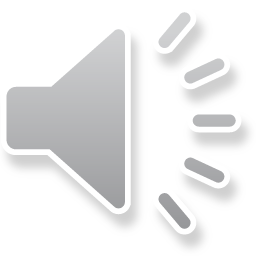 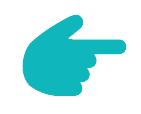 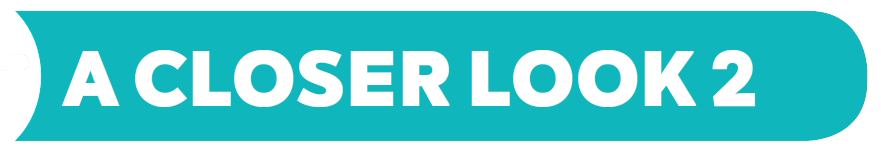 Grammar
Conjunctions in compound sentences
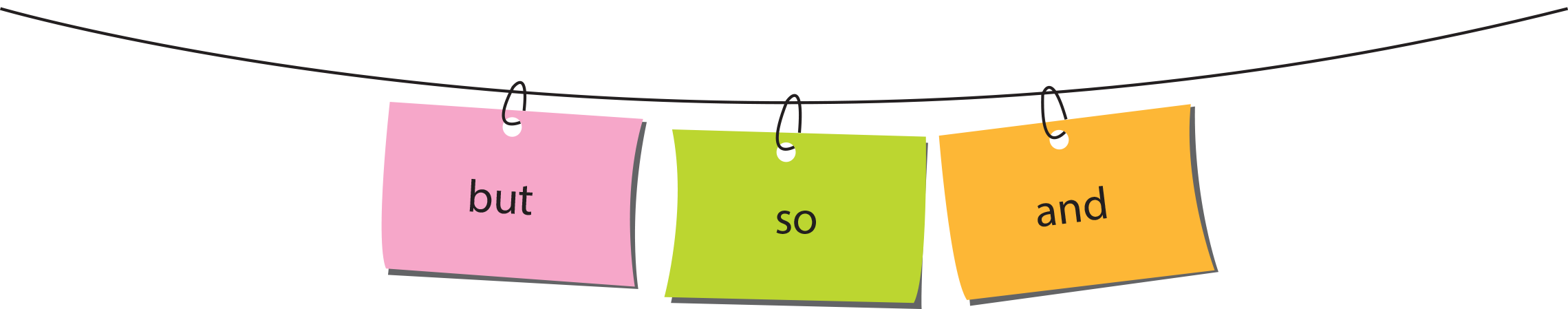 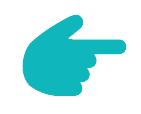 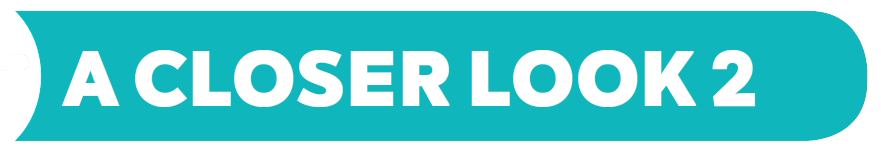 Grammar
Conjunctions in compound sentences
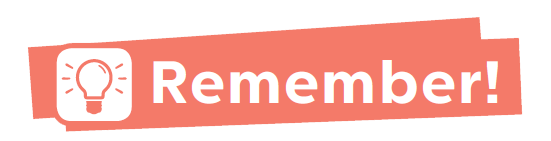 We use conjunctions to combine two clauses into a compound sentence. 
Examples:
I like watching cartoons, but my brother likes watching sports.
I enjoy sports, so I spend a lot of time outdoors.
I’m helping decorate the house, and my brother is busy cooking.
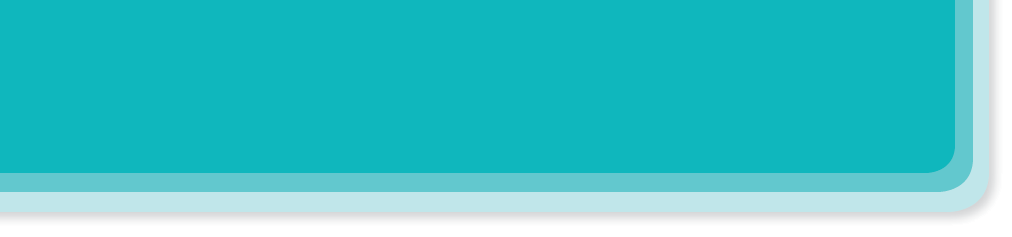 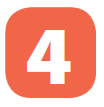 Match the beginnings with the endings.
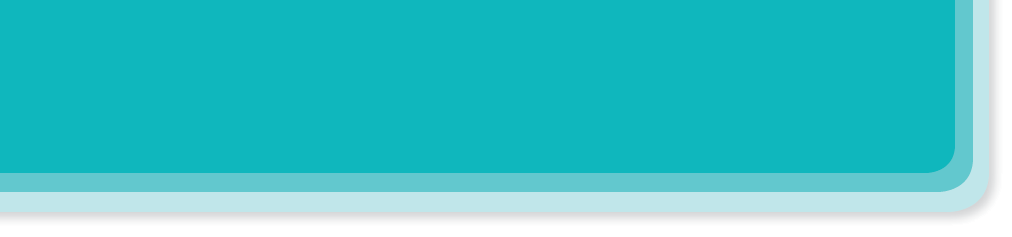 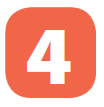 Match the beginnings with the endings.
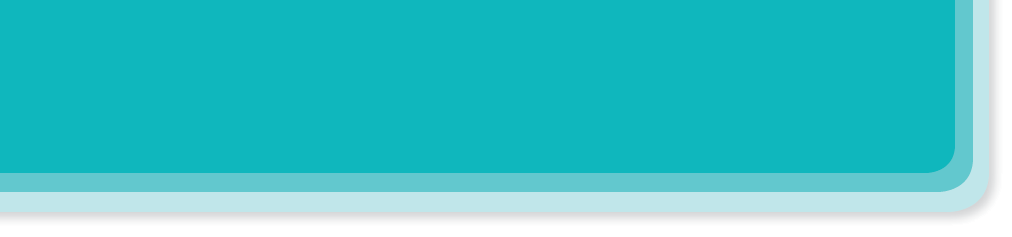 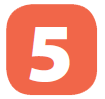 Use and, but or so to complete the sentences.
so I’ll go to bed early.
I’m tired,
1.
_______ I’ll go to bed early.
2.
_______ I’m not.
but I’m not.
My sister is good at school,
so we won the game.
_______ we won the game.
We trained hard,
3.
The programme is interesting,
_______ it’s too long.
4.
but it’s too long.
and I hope he’ll follow them.
_______ I hope he’ll follow them.
5.
I’ll write him some instructions,
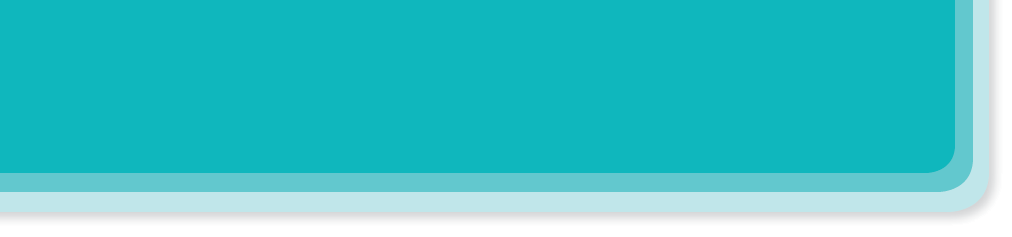 WRAP- UP
- Use the lexical items related to the topic Television
- Use Wh-questions and conjunctions in compound sentences: and, but, so correctly.
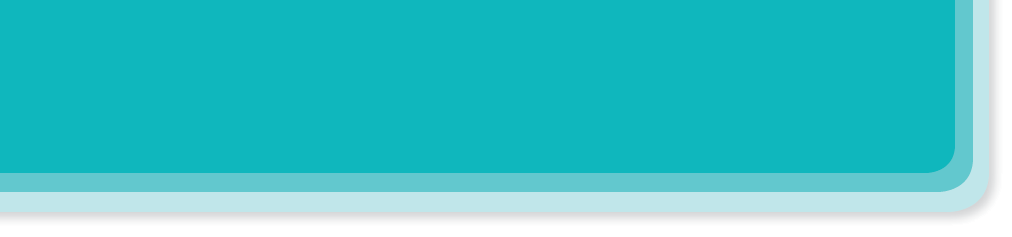 HOMEWORK
Write new words 2 lines.
Learn new words by heart. 
Do exercise in Workbook.
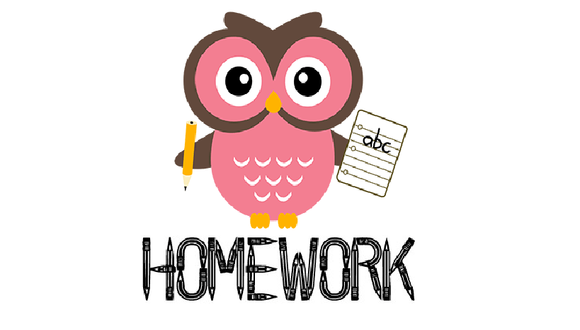 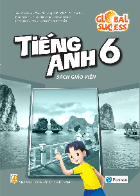 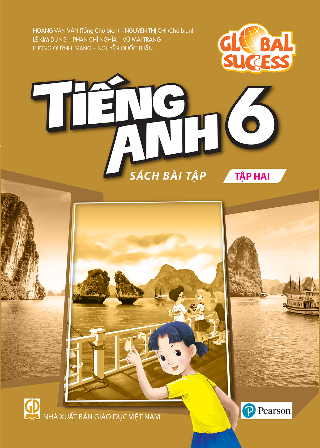 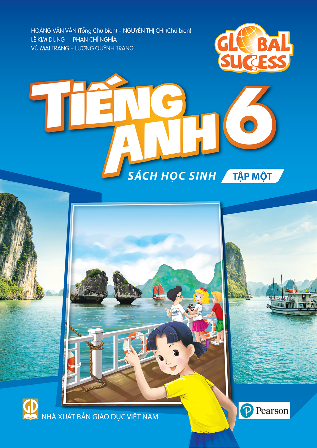 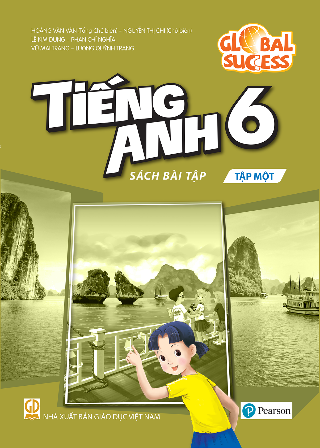 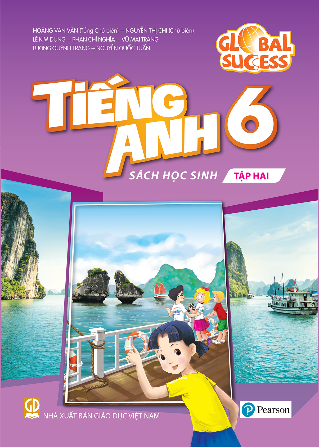